Semantisatieverhaal AA:
Wie van jullie heeft wel eens gehoord van het Pieterpad? Het Pieterpad is een route, de weg om ergens te komen, die van boven naar beneden door Nederland loopt. Hij begint in Pieterburen in de provincie Groningen en eindigt op de Sint Pietersberg in Limburg (of andersom). De lengte van het Pieterpad is bijna 500 kilometer. Je kunt de afstand op 2 manieren afleggen: wandelen of fietsen. Zo noem je het als je van de ene plaats naar de andere plaats gaat. De meeste mensen leggen de route niet in één keer af maar verdelen de afstand in stukken. Op deze manier is het makkelijker te doen en is het niet nodig dat je opgeeft, dat je stopt omdat je er niet mee door kunt gaan. De jongen in het filmpje, Douwe, vertelt dat hij en zijn ouders een poging doen om de tocht in 16 dagen volledig, helemaal te fietsen. De poging – zo noem je de keer dat je iets probeert. Dus van begin tot eind! Zoals je straks kan zien, zet hij zich hier dan ook meer dan 100 procent voor in. Je ergens voor inzetten is je best doen voor iets. Douwe vertelt in het filmpje dat hij na een paar dagen fietsen wel last krijgt van zijn billen. Hij vertelt: “Je krijgt wel een beetje een houten kont”. Daarom nemen hij en zijn ouders af en toe een vrije dag. De billen zijn dan weer snel genezen, weer gezond.Wie van jullie is er ook wel eens op fietsvakantie geweest?

In de laatste dia vind je de link naar het filmpje van Douwe.
AA
[Speaker Notes: Woordenoverzicht:

volledig: helemaal
genezen: weer gezond
de route: de weg om ergens te komen
de afstand afleggen: van de ene plaats naar de andere plaats gaan
opgeven: stoppen omdat je er niet mee door kunt gaan
de poging: de keer dat je iets probeert
zich inzetten voor: je best doen voor]
Gerarda Das
Marjan ter Harmsel
Mandy Routledge
Francis Vrielink
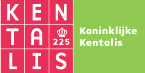 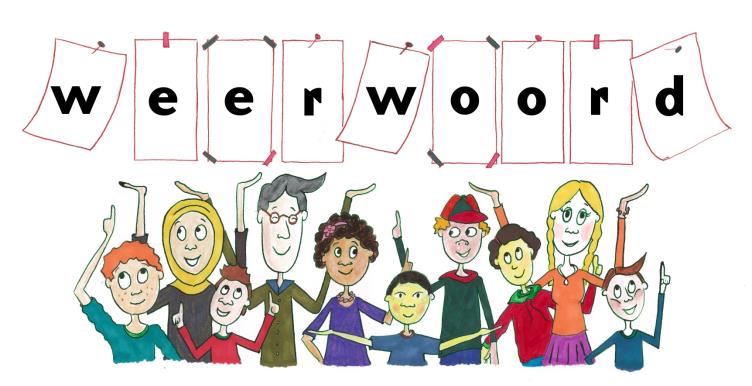 Week 25  – 20 juni 2023
Niveau AA
de route
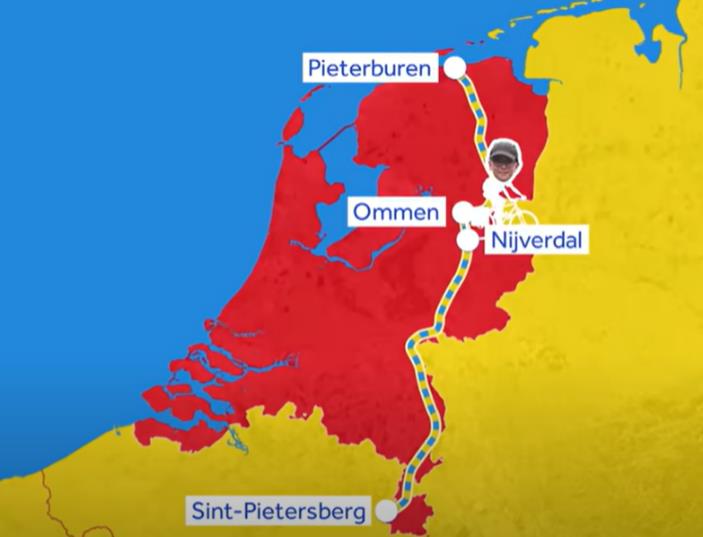 de afstand afleggen
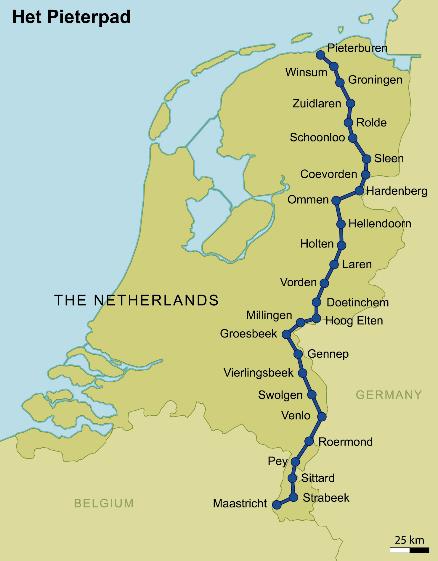 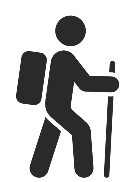 Nederland
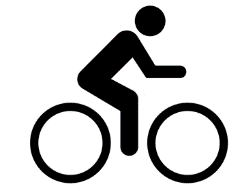 opgeven
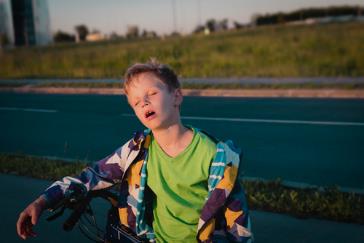 de poging
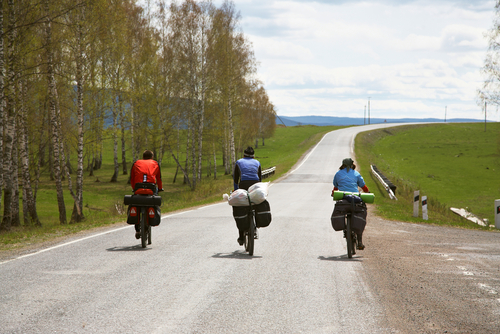 16 dagen?
volledig
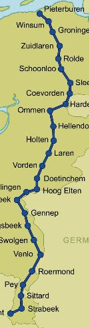 500 kilometer
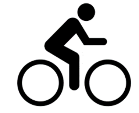 16 dagen
zich inzetten voor
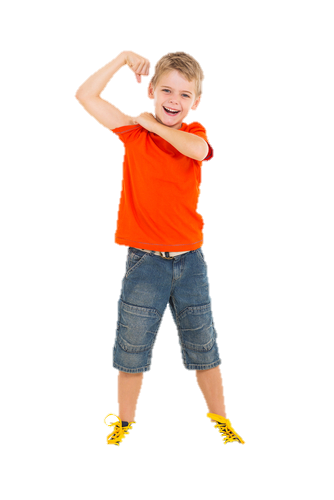 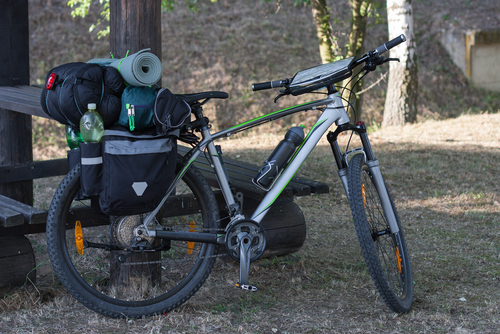 genezen
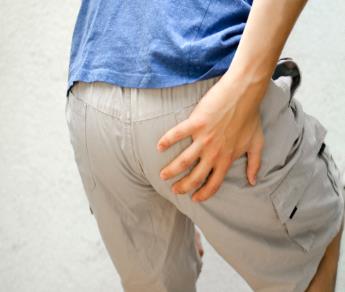 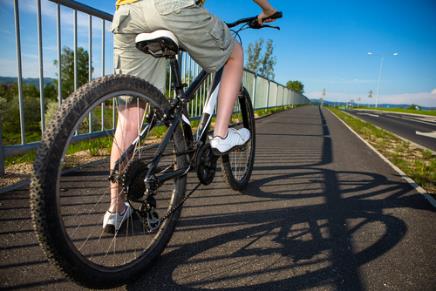 https://www.youtube.com/watch?v=K2-wKeTbElo
Op de woordmuur:
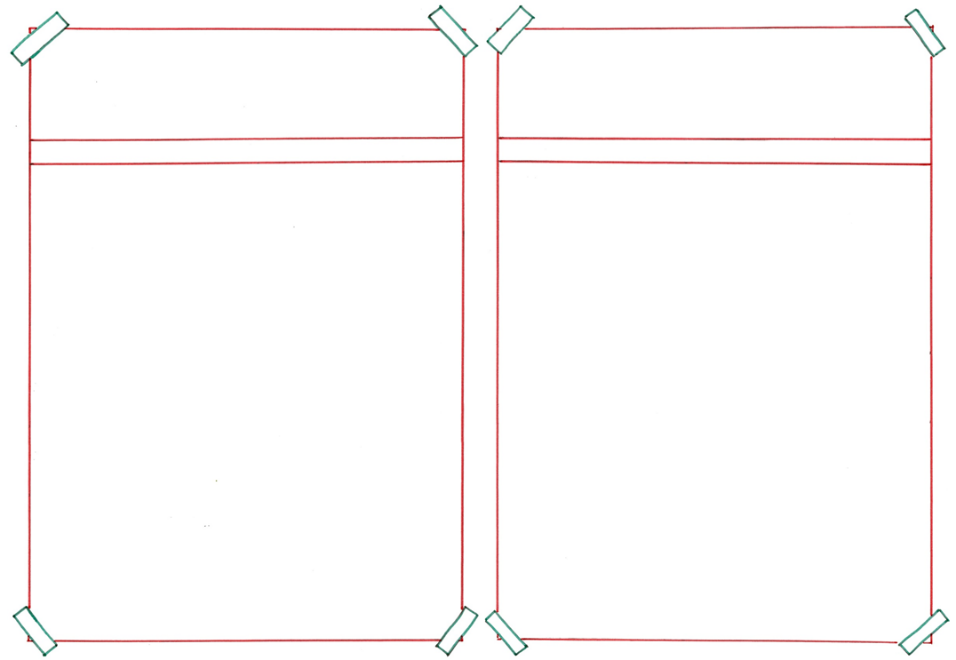 genezen
ziek
= weer beter

  
 
 

   
Na een dagje rust zijn de billen wel weer genezen.
= niet gezond
 
 
 
 
 
  

De jongen heeft hooikoorts. Hij voelt zich erg ziek.
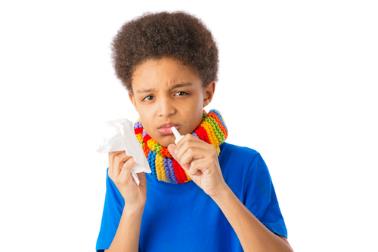 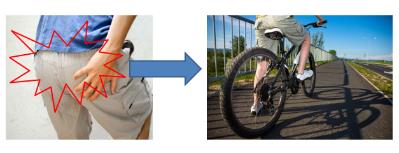 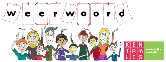 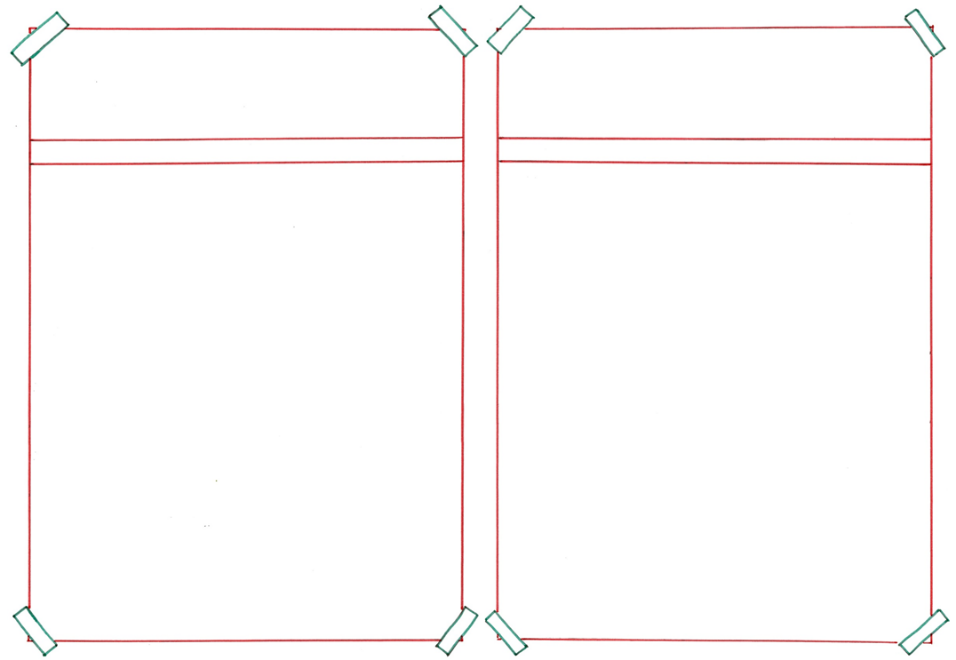 volledig
gedeeltelijk
= voor een deel, niet helemaal
 
 





Er zijn ook veel mensen die de route gedeeltelijk afleggen.
= helemaal

  
 
 

   
Douwe en zijn ouders willen de route volledig fietsen.
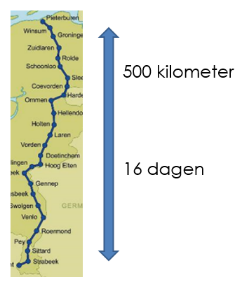 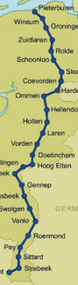 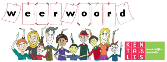 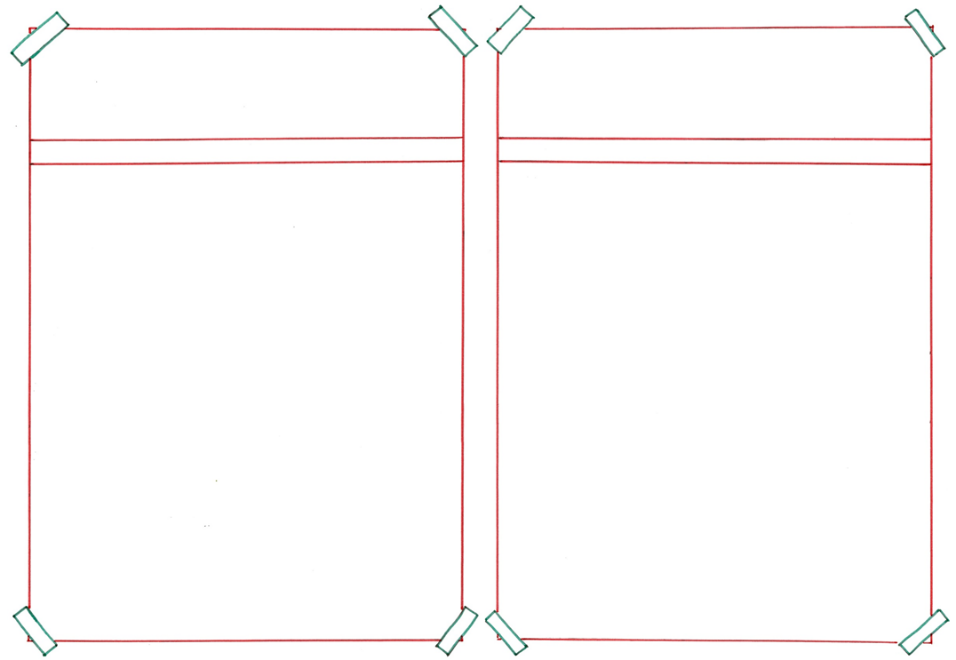 opgeven
doorzetten
= door blijven gaan
 
 
 
 

  


Je moet wel doorzetten als je de berg op wilt fietsen.
= stoppen omdat je er niet mee door kunt gaan

  
 
 
Als je de route in één keer aflegt, moet je misschien wel opgeven.
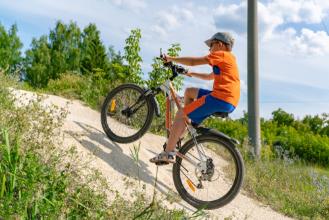 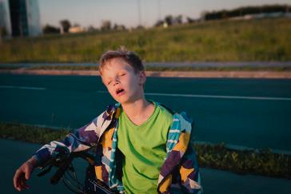 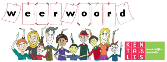 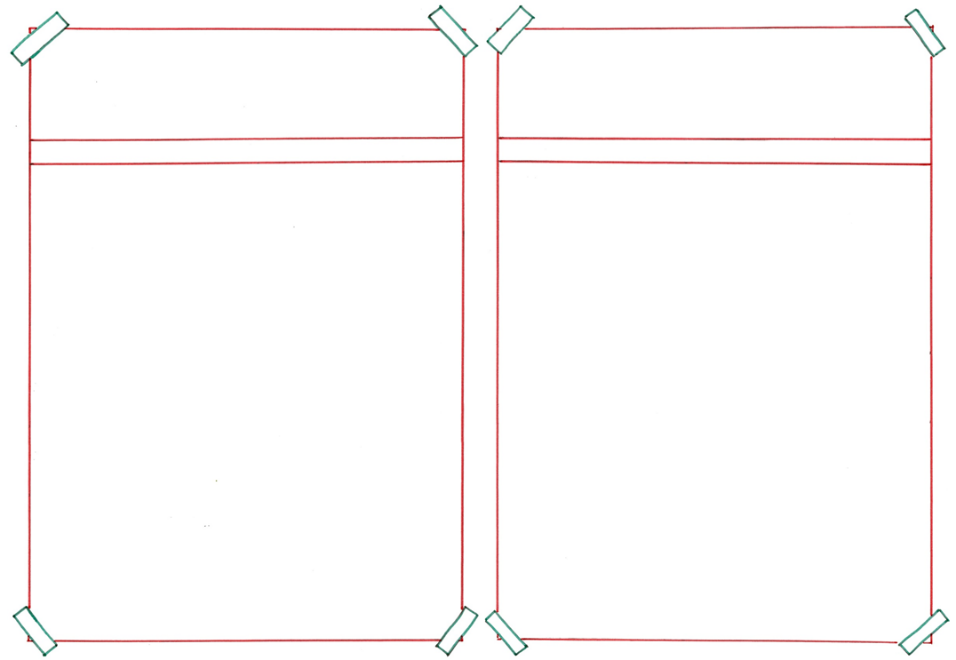 geen zin
   hebben
zich inzetten voor
= niet willen
 
 
 
 
 


Er zijn ook kinderen die geen zin hebben om het Pieterpad te fietsen.
= je best doen voor

  
 
 

        
Douwe zal zich zeker meer dan 100 procent inzetten voor de tocht.
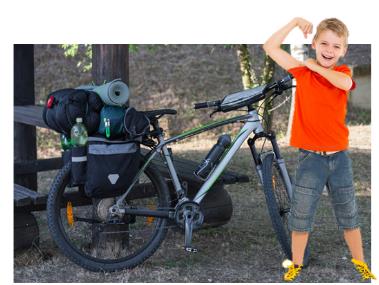 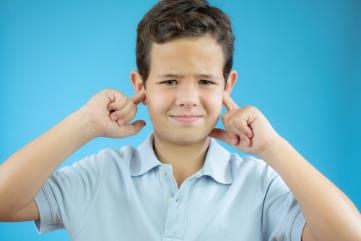 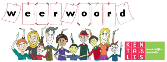 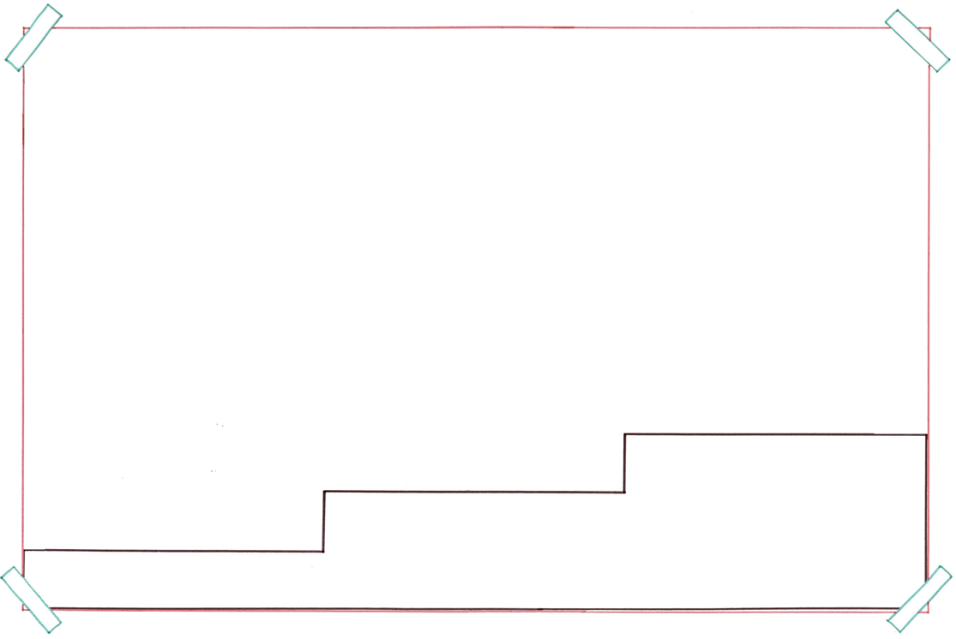 Douwe en zijn ouders doen een poging om het Pieterpad te fietsen.
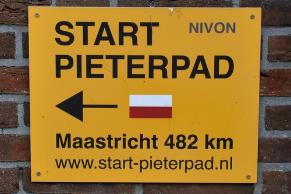 EINDPUNT
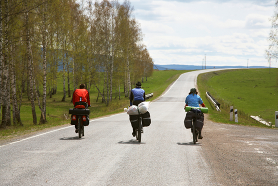 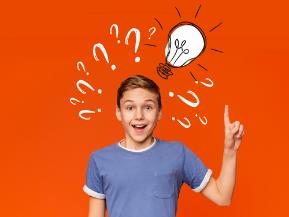 het resultaat
de poging
het idee
= de keer dat je iets probeert
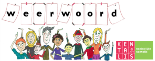 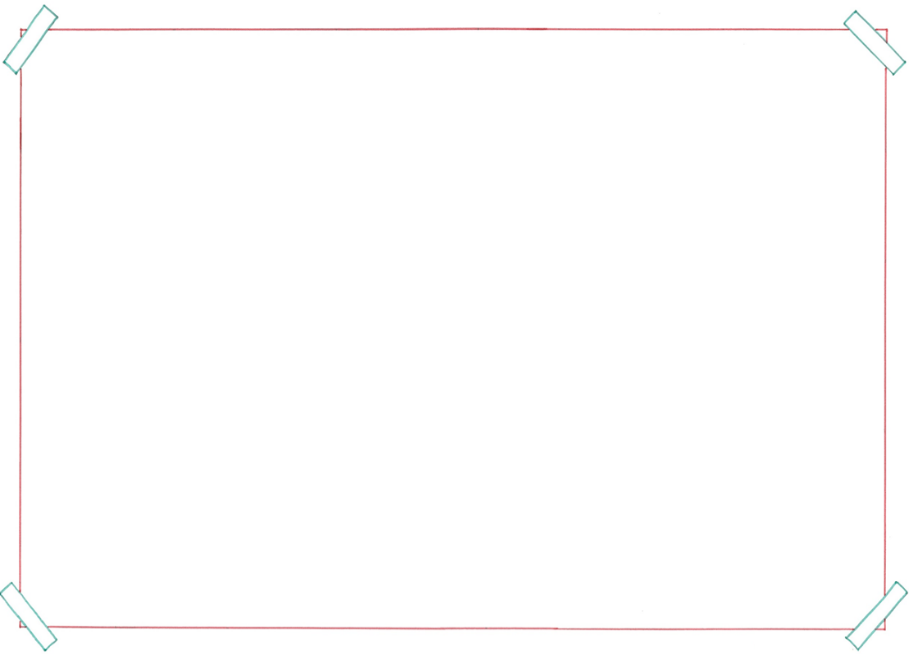 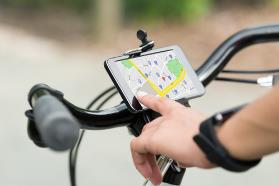 de navigatie
de afstand afleggen afleggen
= van de ene plaats naar de andere plaats gaan
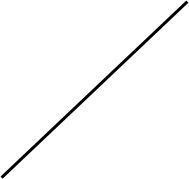 de handwijzer
de route
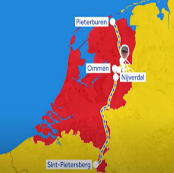 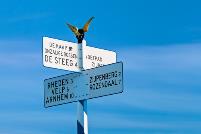 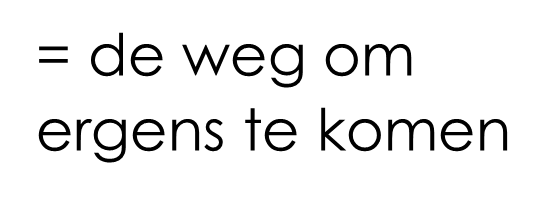 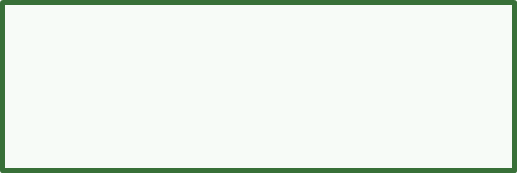 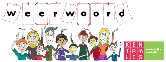